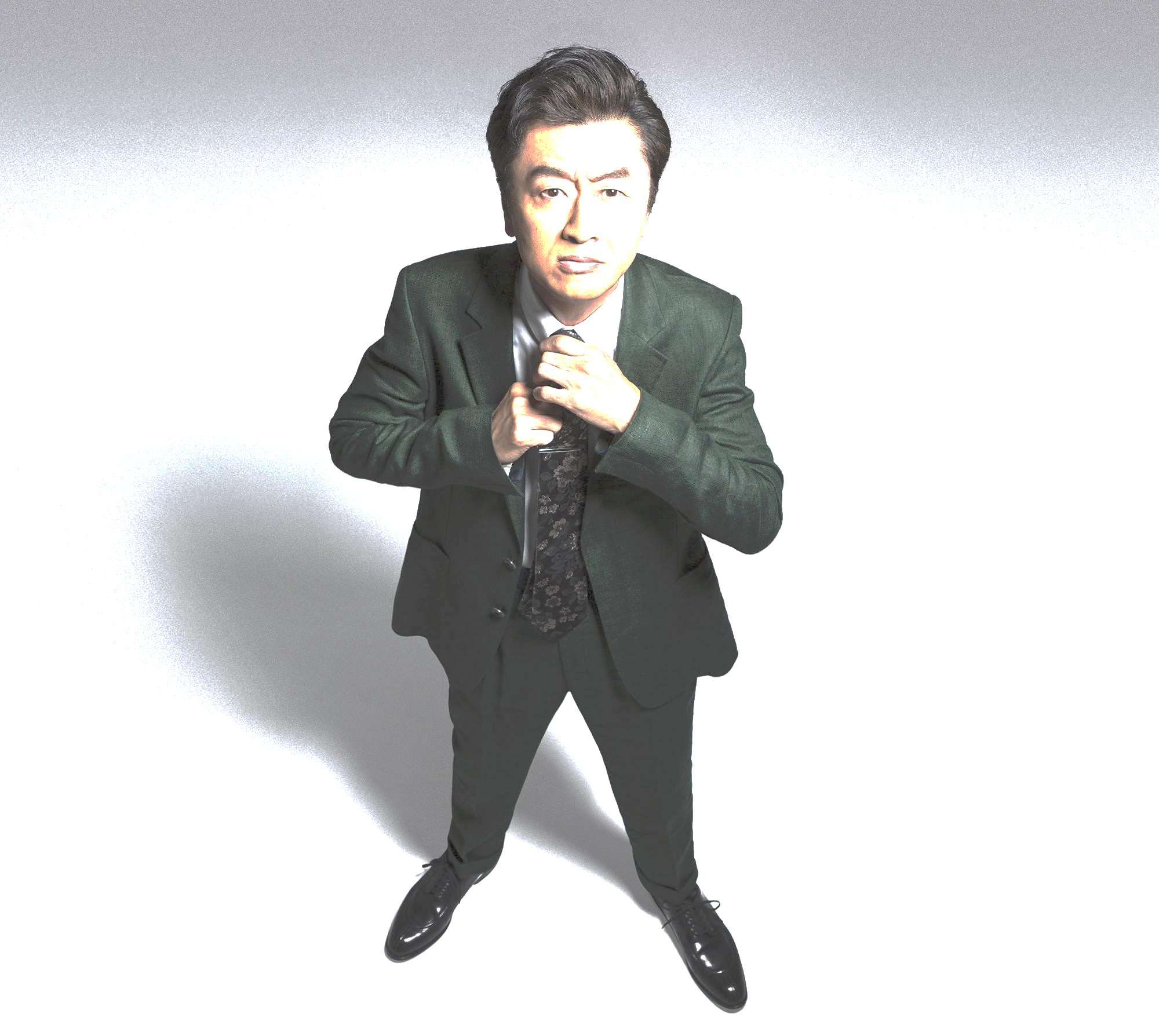 暑中お見舞い申し上げます
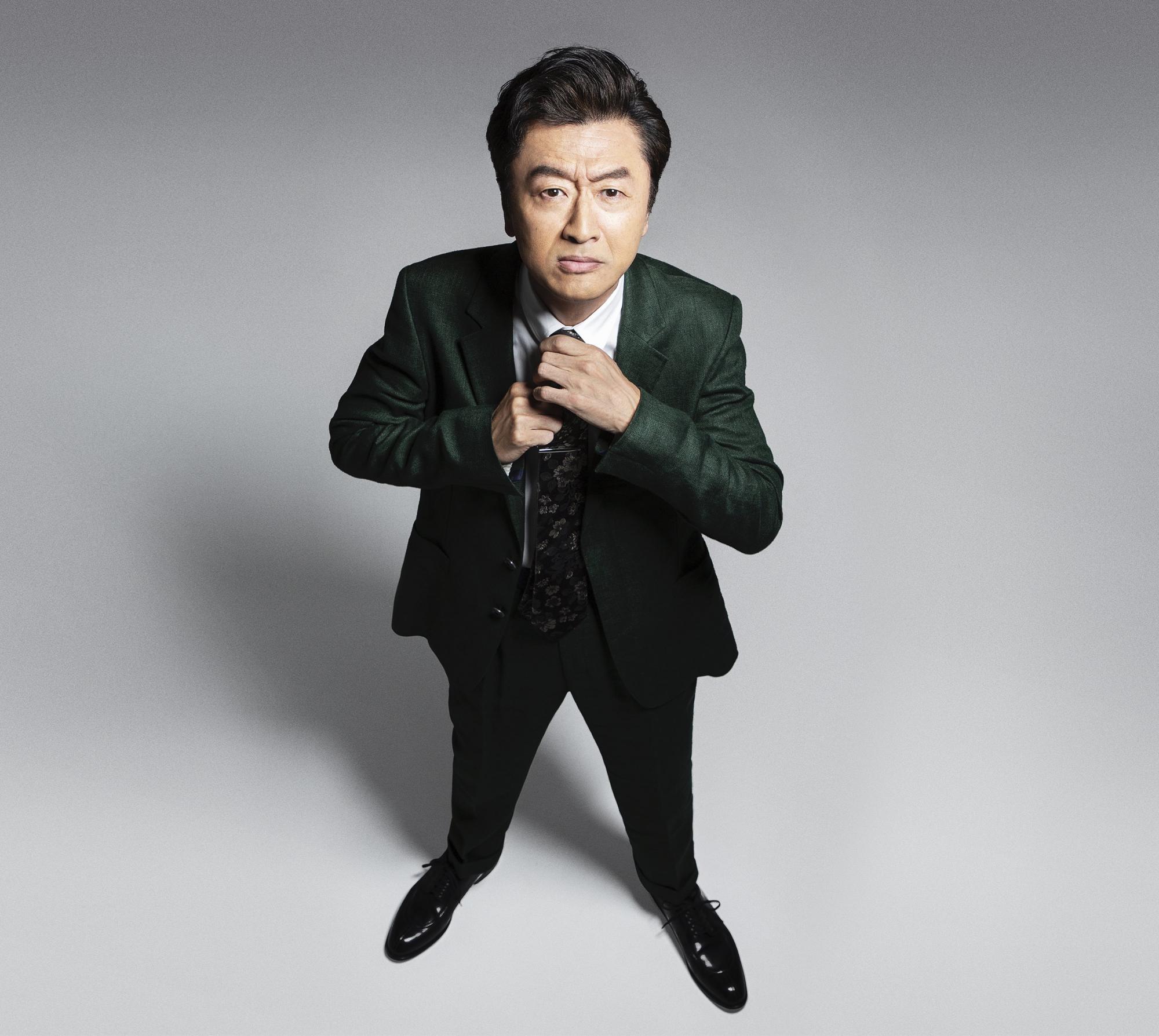 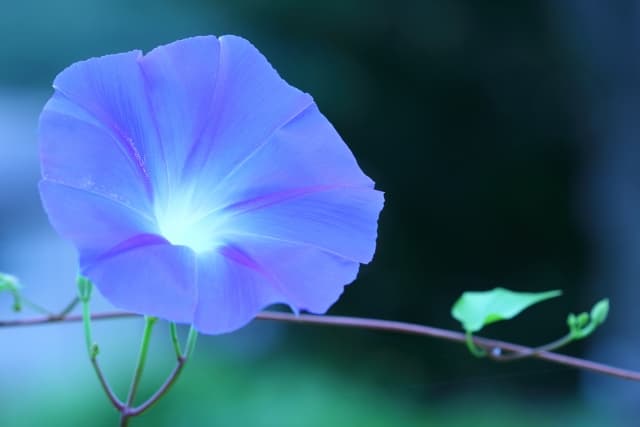 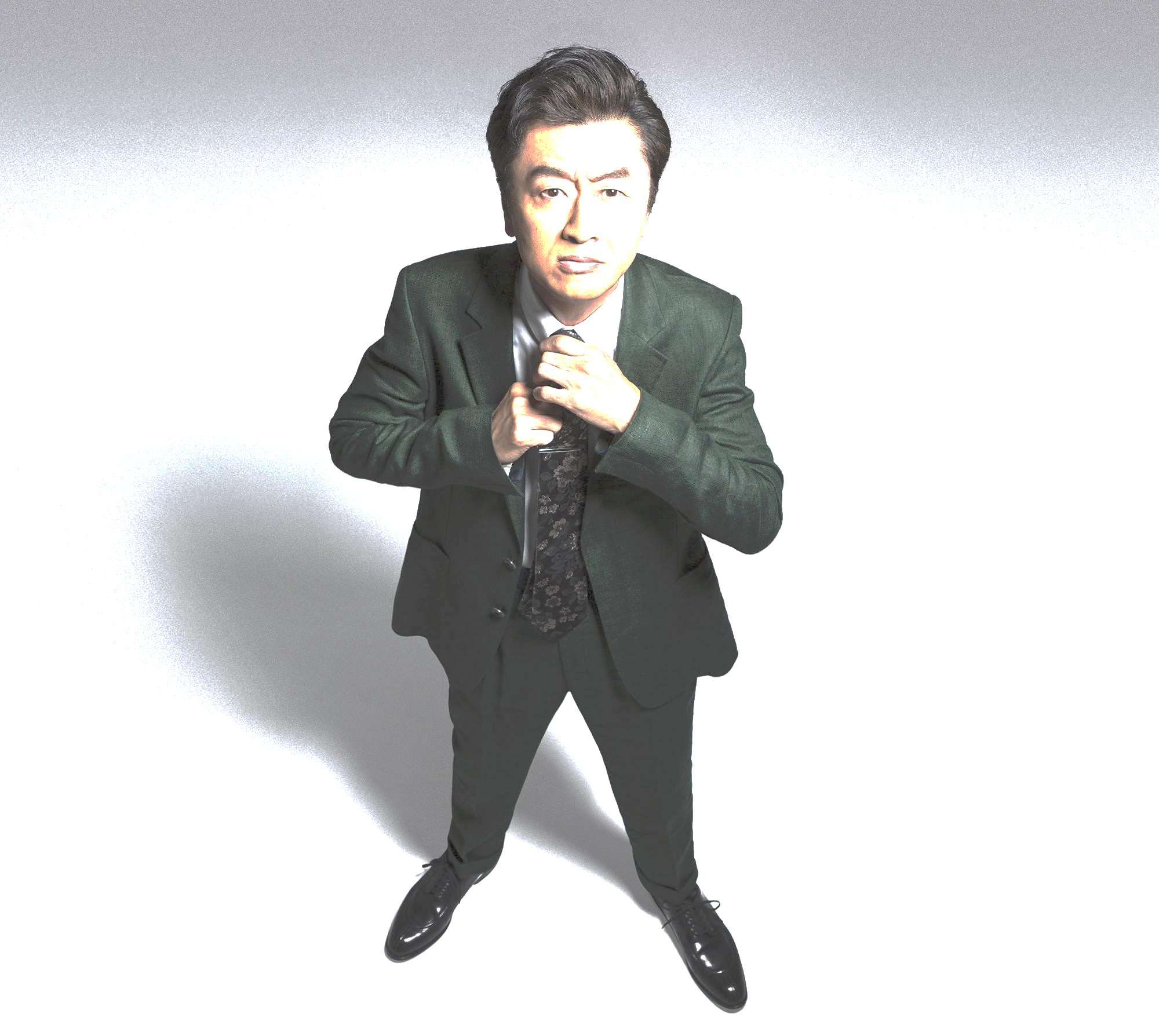 暑中お見舞い申し上げます
暑中お見舞い申し上げます
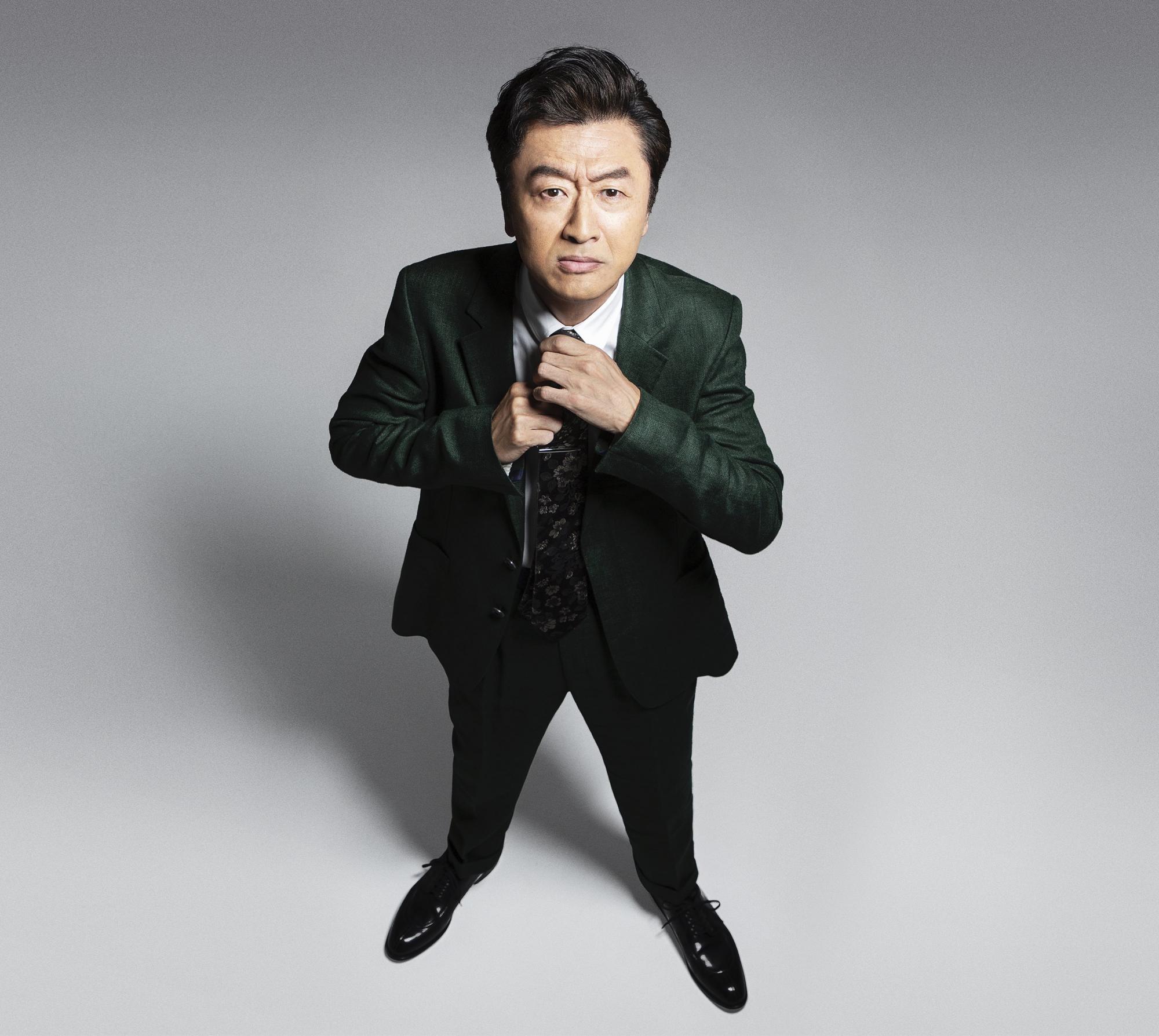 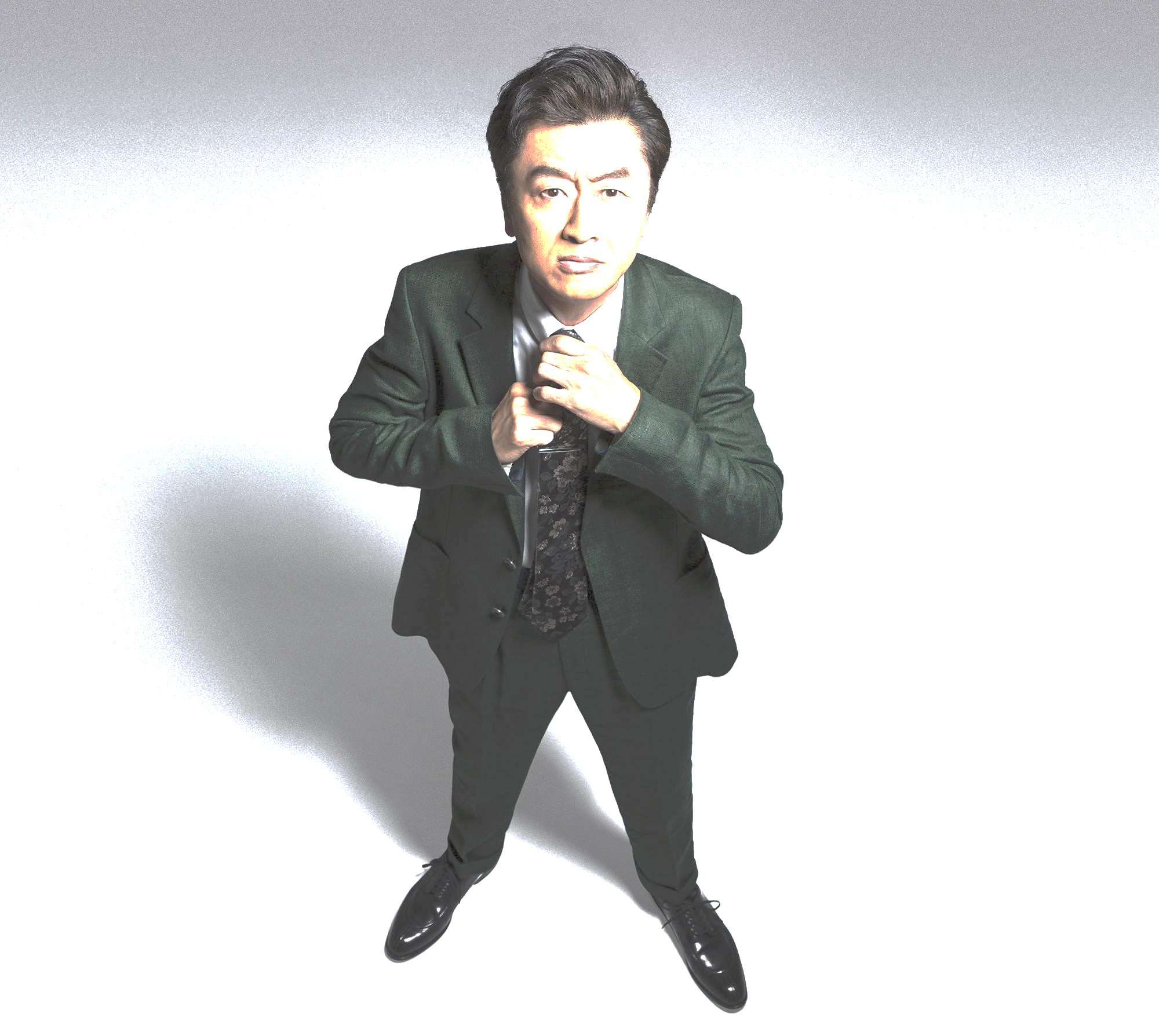 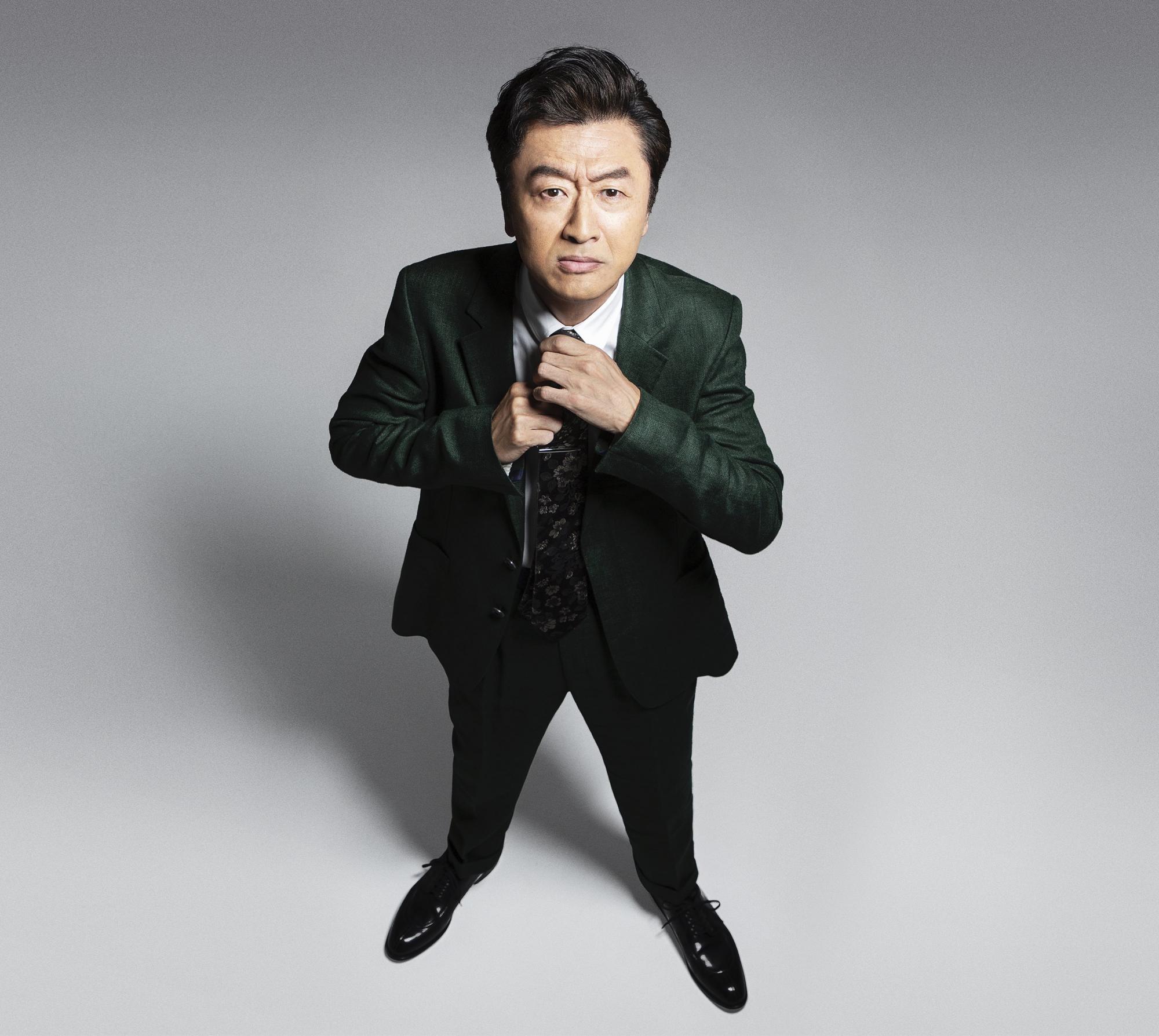